Jan 2014
Traffic Model on Virtual Desktop Infrastructure
Date: 2014-01-22
Authors:
Slide 1
Jan 2014
Abstract
This presentation provides a traffic model on Virtual Desktop Infrastructure (VDI) abstracting from the measurements of actual VDI traffic in a live enterprise system. The traffic model is intended to be used for Systems Simulation on Enterprise scenario.
Slide 2
Jan 2014
Motivation
Cloud Computing including VDI is gaining popularity and considered as a new/enhanced application for HEW [1] [2]. Descriptions and assumptions about the application of cloud-based VDI are presented in usage model #2a (Wireless Office – Private Access and Cellular Offload) [1].
Traffic sampling on the nature and characterization of VDI traffic, its distribution in time and packet size is required for the traffic modeling and abstraction for simulation purposes [3]. Observations and studies on VDI traffic is provided in [4]. 
It is necessary to include VDI traffic model in HEW.
Slide 3
Jan 2014
Modeling Scope
Office, voice and video services are three typical services in VDI scenario.
Voice and video services are generally well understood as discrete traffic models, which are independent of VDI. Voice and video services are not preserved to require separate/special modeling.
Traffic study and modeling for office service in VDI scenario is currently considered insufficient, which is the subject of this presentation.
Slide 4
Jan 2014
Modeling Scheme
Except voice and video services, most of the office work applications of VDI can be classified as [4]
Slide 5
Jan 2014
Model Abstraction (1/2)
There are four type of services.  When the packet arrives, it may be one of these services with certain probability. For simplicity, each service is assumed to be arrived with the same probability.

As referred to our earlier experiments and observations [4],
  Packet arrival interval obeys an exponential distribution. 
  Packet size obeys a normal distribution.
Slide 6
Jan 2014
Model Abstraction (2/2)
Common parameters are abstracted according to the assumptions and observations:
  Packet arrival interval
  Model as an exponential distribution
  Parameter is estimated by maximum likelihood estimation
  Packet size
  Model as a normal distribution
Slide 7
Jan 2014
Parameter of Packet Arrival Interval
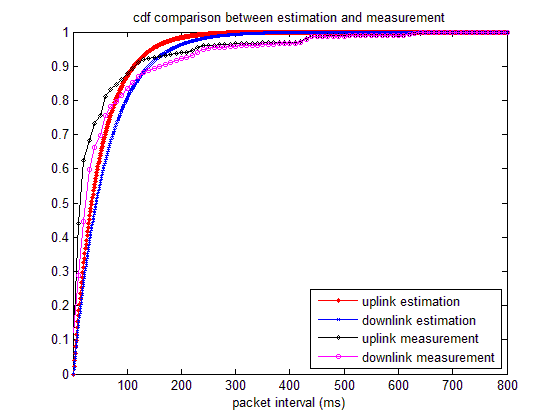 Note: Lambda is the parameter of the exponential distribution [5].
Slide 8
Jan 2014
Parameters of Packet Size
Mean packet size and standard deviation are the parameters of normal distribution, which is estimated by maximum likelihood estimation.
While it is reasonable to model the size of an uplink packet by normal distribution, it can be seen from the samples above that the same distribution may not be appropriate to model the packet size of downlink.
Slide 9
Jan 2014
Packet Size Analysis for Downlink
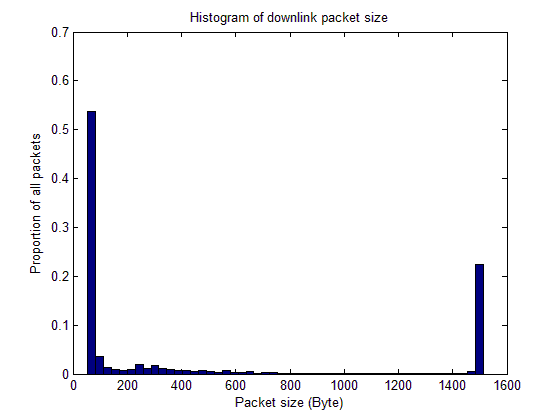 We recommend to model the size of downlink packet as a bimodal normal distribution.
Slide 10
Jan 2014
Packet Size Model for Downlink
Probability density function of the size of downlink packet:
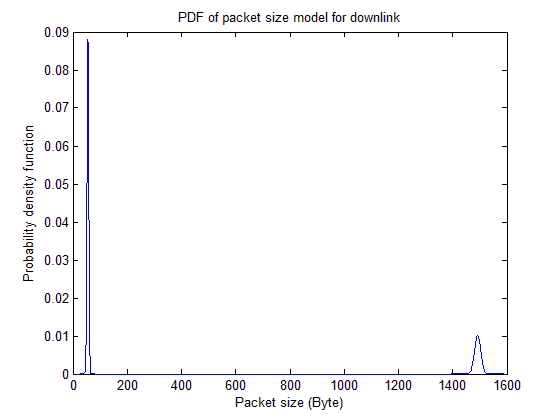 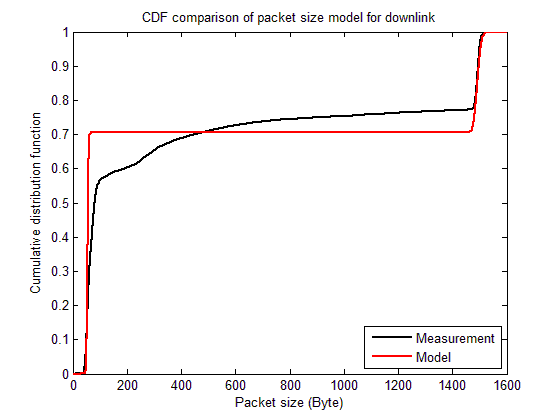 Slide 11
Jan 2014
Summary
The packet arrival interval obeys an exponential distribution. 
The size of the uplink packet obeys a Normal distribution and that of the downlink packet obeys a bimodal Normal distribution.
Slide 12
Slide 12
Jan 2014
References
[1]   11-13-0657-06-0hew-hew-sg-usage-models-and-requirements-liaison-with-wfa
[2]  11-13-1133-00-0hew-virtual-desktop-infrastructure-vdi
[3]  11-13-1144-01-0hew-simplified-traffic-model-based-on-aggregated-network-statistics
[4]  11-13-1438-00-0hew-traffic-observation-and-study-on-virtual-desktop-infrastructure
[5]  Sheldon M. Ross. Introduction to probability and statistics for engineers and scientists (4th ed.)
Slide 13
Slide 13